TWELFTH EDITION
MANAGEMENT
Ricky W. Griffin
Part Five: The Leading Process
Chapter Sixteen: Managing Leadership and Influence Processes
© 2017 Cengage Learning. All rights reserved. May not be copied, scanned, or duplicated, in whole or in part, except for use as permitted in a license distributed with a certain product or service or otherwise on a password-protected website for classroom use.
Learning Outcomes
Describe the nature of leadership and relate leadership to management.
Discuss and evaluate the two generic approaches to leadership.
Identify and describe the major situational approaches to leadership.
Identify and describe three related approaches to leadership.
Describe three emerging approaches to leadership.
Discuss political behavior in organizations and how it can be managed.
© 2017 Cengage Learning. All rights reserved. May not be copied, scanned, or duplicated, in whole or in part, except for use as permitted in a license distributed with a certain product or service or otherwise on a password-protected website for classroom use.
The Meaning of Leadership
Leadership 
is both a process and a property.
As a process, leadership is the
use of noncoercive influence to shape goals, motivate behavior towards achievement of goals, and help define group or organizational culture
As a property, leadership is the
set of characteristics attributed to individuals who are perceived to be leaders.
© 2017 Cengage Learning. All rights reserved. May not be copied, scanned, or duplicated, in whole or in part, except for use as permitted in a license distributed with a certain product or service or otherwise on a password-protected website for classroom use.
The Meaning of Leadership
© 2017 Cengage Learning. All rights reserved. May not be copied, scanned, or duplicated, in whole or in part, except for use as permitted in a license distributed with a certain product or service or otherwise on a password-protected website for classroom use.
Leadership and Management
They are related but not the same.
A person can be a manager, a leader, both, or neither.
Organizations need both good managers and good leaders to be effective.
Leadership is necessary to create change, and management is necessary to achieve orderly results.
© 2017 Cengage Learning. All rights reserved. May not be copied, scanned, or duplicated, in whole or in part, except for use as permitted in a license distributed with a certain product or service or otherwise on a password-protected website for classroom use.
Table 16.1
Distinctions Between Management and Leadership
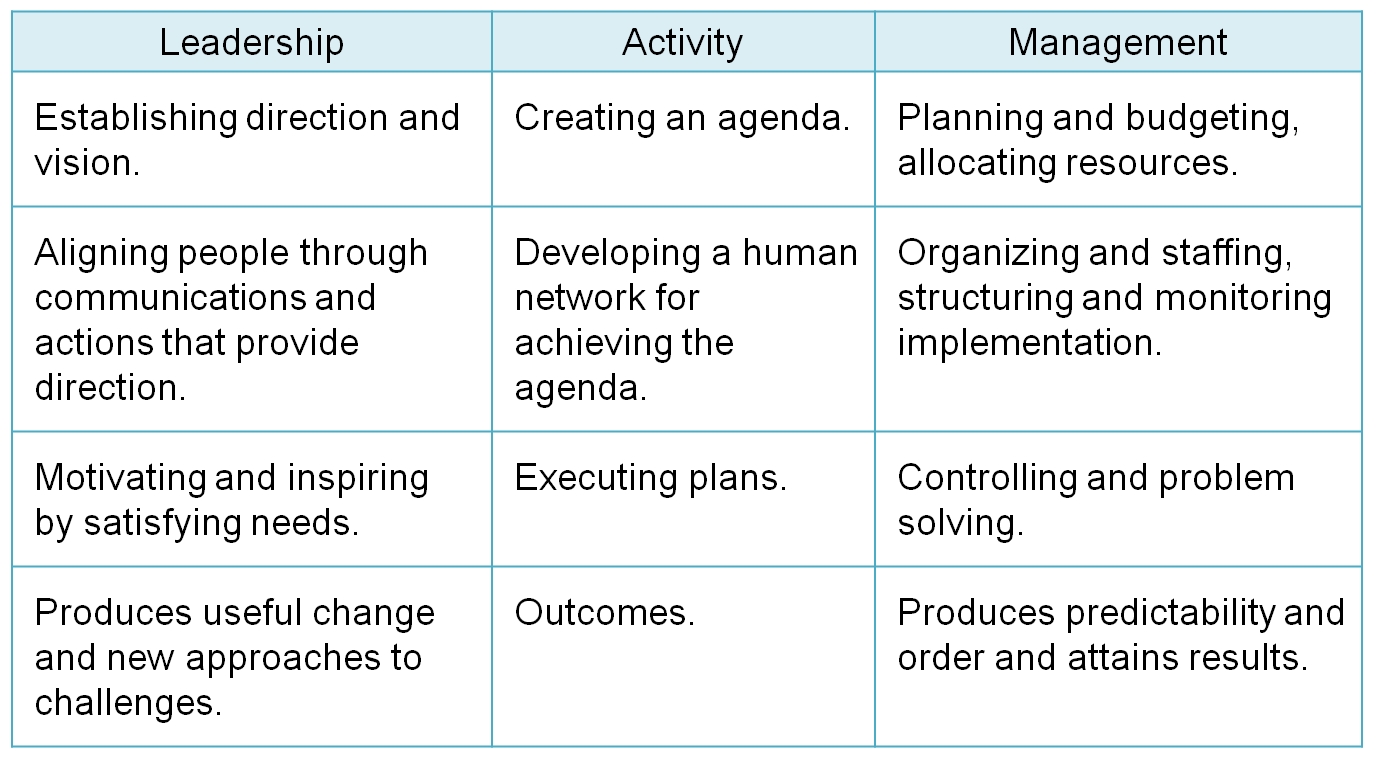 Source: Reprinted with permission of The Free Press, a division of Simon & Schuster Adult Publishing Group, from A Force for Change How Leadership Differs from Management by John P. Kotter. Copyright © 1990 by John P. Kotter, Inc.
© 2017 Cengage Learning. All rights reserved. May not be copied, scanned, or duplicated, in whole or in part, except for use as permitted in a license distributed with a certain product or service or otherwise on a password-protected website for classroom use.
Leadership and Power
One can have power without using it.
© 2017 Cengage Learning. All rights reserved. May not be copied, scanned, or duplicated, in whole or in part, except for use as permitted in a license distributed with a certain product or service or otherwise on a password-protected website for classroom use.
Leadership and Power
Legitimate power
is granted through the organizational hierarchy.
Authority does not make someone a leader.
Reward power
is the power to give or withhold rewards.
Coercive power
is the power to force compliance.
Builds resentment.
© 2017 Cengage Learning. All rights reserved. May not be copied, scanned, or duplicated, in whole or in part, except for use as permitted in a license distributed with a certain product or service or otherwise on a password-protected website for classroom use.
Leadership and Power
Referent power 
is personal accrued power based on identification, imitation, loyalty, or charisma.
Referent power is abstract but more likely associated with leadership.
Expert power 
is personal accrued power based on information or expertise possessed.
People who are both leaders and managers tend to possess expert power.
© 2017 Cengage Learning. All rights reserved. May not be copied, scanned, or duplicated, in whole or in part, except for use as permitted in a license distributed with a certain product or service or otherwise on a password-protected website for classroom use.
Methods for Using Power
A legitimate request is based on legitimate power.
Instrumental compliance occurs when a subordinate receives a reward for compliance.
A manager uses coercion when they imply punishment for noncompliance.
Rational persuasion occurs when a manager convinces a subordinate that compliance is in their best interests.
© 2017 Cengage Learning. All rights reserved. May not be copied, scanned, or duplicated, in whole or in part, except for use as permitted in a license distributed with a certain product or service or otherwise on a password-protected website for classroom use.
Methods for Using Power
Personal identification occurs when a manager realizes, then exploits, their referent power.
A manager who induces a subordinate to do something consistent with a set of higher ideals or values is using inspirational appeal.
Information distortion is withholding or distorting information to influence behavior.
Can lead to lose of confidence and trust.
© 2017 Cengage Learning. All rights reserved. May not be copied, scanned, or duplicated, in whole or in part, except for use as permitted in a license distributed with a certain product or service or otherwise on a password-protected website for classroom use.
Generic Approaches to Leadership
Leadership traits
Researchers assumed some basic set of traits differentiated leaders from nonleaders.
The results found that for every trait identified, there were many exceptions.
Leadership behaviors
Researchers began to look at how effective leaders behaved compared to less effective leaders.
© 2017 Cengage Learning. All rights reserved. May not be copied, scanned, or duplicated, in whole or in part, except for use as permitted in a license distributed with a certain product or service or otherwise on a password-protected website for classroom use.
Generic Approaches to Leadership
The Michigan Studies (Likert)
Managers using employee-centered leader behavior are interested in developing a cohesive work group and ensuring that employees are satisfied with their jobs.
Managers using job-centered leader behavior pay close attention to subordinates’ work, explain work procedures, and are keenly interested in performance.
© 2017 Cengage Learning. All rights reserved. May not be copied, scanned, or duplicated, in whole or in part, except for use as permitted in a license distributed with a certain product or service or otherwise on a password-protected website for classroom use.
Generic Leadership Approaches
The Ohio State University studies found two basic leader behavior styles.
Initiating-structure behavior 
clearly defines the leader-subordinate role, clarifying expectations, 
establishes formal lines of communication, and
determines how tasks will be performed.
Consideration behavior 
shows concern for subordinates and attempt to establish a warm, friendly and supportive climate.
© 2017 Cengage Learning. All rights reserved. May not be copied, scanned, or duplicated, in whole or in part, except for use as permitted in a license distributed with a certain product or service or otherwise on a password-protected website for classroom use.
Generic Leadership Approaches
The Ohio State studies
Unlike the Michigan studies, each behavior was assumed independent of each other.
Researchers expected to find leaders exhibiting high levels of both behaviors.
Ultimately concluded that situational influences occur making consistent prediction difficult.
© 2017 Cengage Learning. All rights reserved. May not be copied, scanned, or duplicated, in whole or in part, except for use as permitted in a license distributed with a certain product or service or otherwise on a password-protected website for classroom use.
Generic Leadership Approaches
The Leadership Grid
provides a means for evaluating leadership styles and training managers to move toward an ideal style of behavior.
The horizontal axis represents concern for production and deals with the job and task aspects of leader behavior.
The vertical axis represents concern for people and deals with the human aspects of leader behavior.
© 2017 Cengage Learning. All rights reserved. May not be copied, scanned, or duplicated, in whole or in part, except for use as permitted in a license distributed with a certain product or service or otherwise on a password-protected website for classroom use.
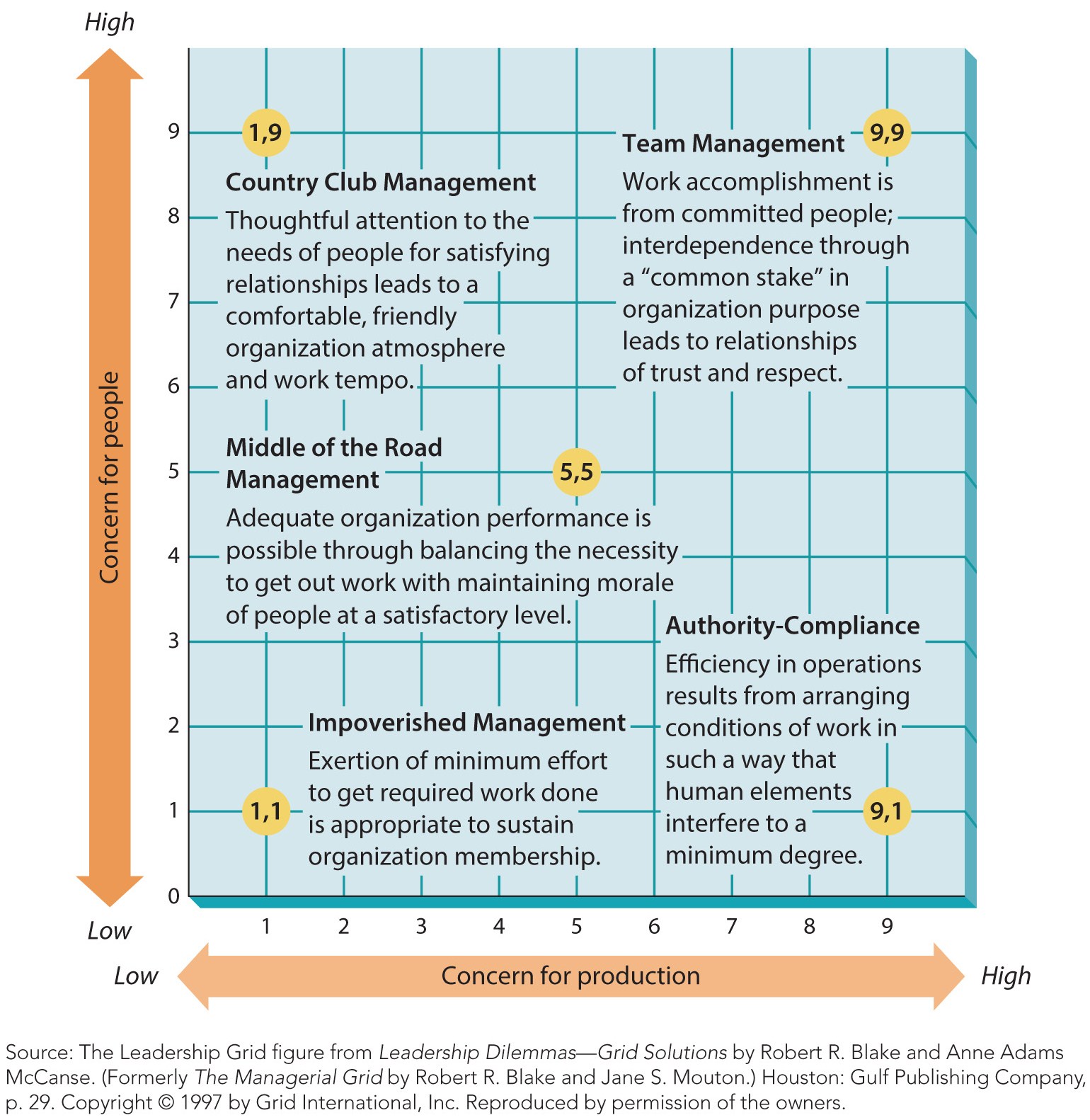 Figure 16.1
The Leadership Grid
Note the five extremes of managerial behavior.
© 2017 Cengage Learning. All rights reserved. May not be copied, scanned, or duplicated, in whole or in part, except for use as permitted in a license distributed with a certain product or service or otherwise on a password-protected website for classroom use.
Generic Approaches to Leadership
The leader-behavior theories played an important role in the development of contemporary leadership.
They urge us not to focus on a leader’s traits but on what leaders do, their behaviors.
New approaches were needed.
The next step was the creation of situational models.
© 2017 Cengage Learning. All rights reserved. May not be copied, scanned, or duplicated, in whole or in part, except for use as permitted in a license distributed with a certain product or service or otherwise on a password-protected website for classroom use.
Situational Approaches to Leadership
Situational models assume appropriate leader behavior varies with the situation.
The goal is to identify factors and how they interact to determine appropriate behavior.
An important early model laid the foundation for subsequent developments.
Tannenbaum and Schmidt proposed a continuum of leadership behavior.
© 2017 Cengage Learning. All rights reserved. May not be copied, scanned, or duplicated, in whole or in part, except for use as permitted in a license distributed with a certain product or service or otherwise on a password-protected website for classroom use.
Figure 16.2
Tannenbaum and Schmidt’s Leadership Continuum
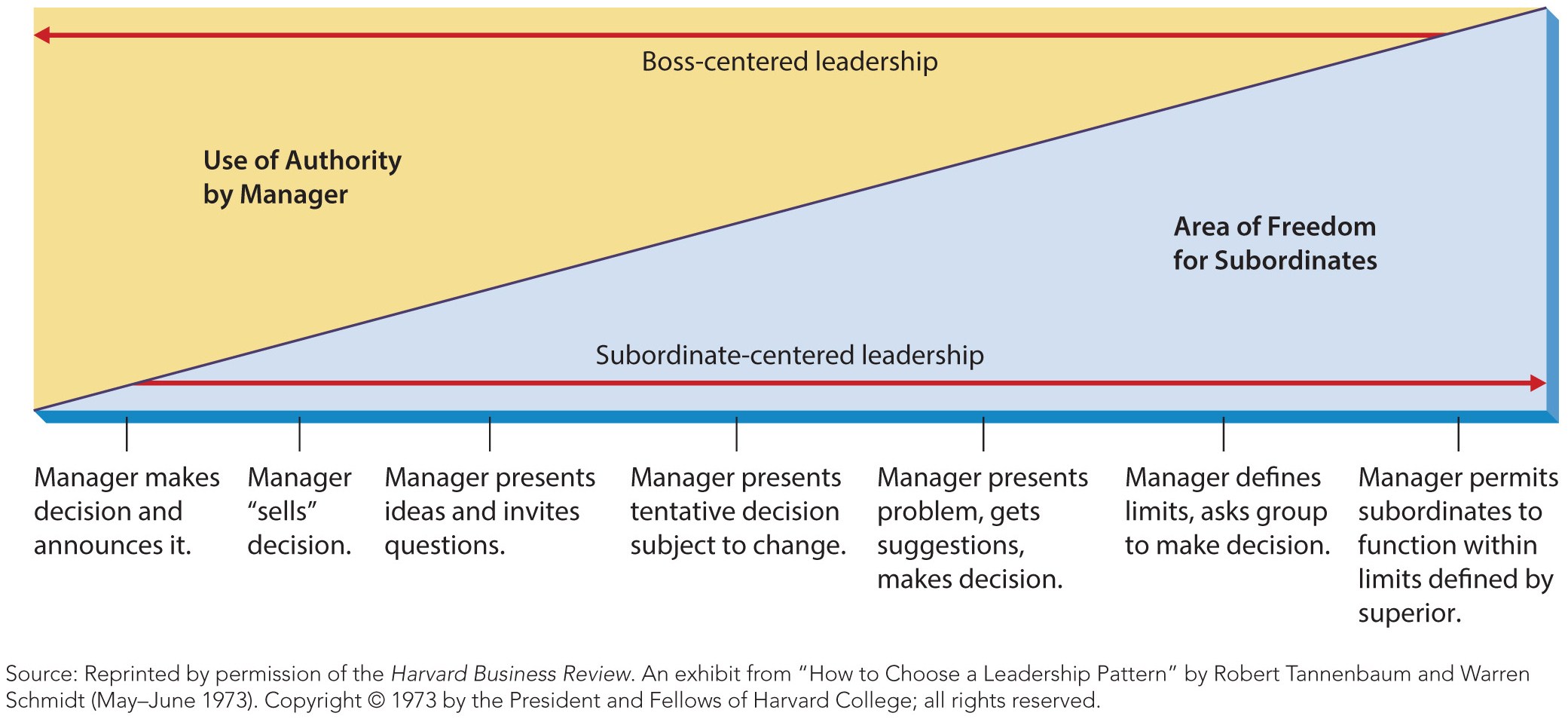 Though helpful, this model is only speculative.
© 2017 Cengage Learning. All rights reserved. May not be copied, scanned, or duplicated, in whole or in part, except for use as permitted in a license distributed with a certain product or service or otherwise on a password-protected website for classroom use.
LPC Theory
Least-preferred coworker (LPC) theory
The LPC theory 
suggests that appropriate styles of leadership vary with situational favorableness.
Developed by Fred Fiedler, this was the first true situational leadership theory.
Fiedler identified two styles of leadership:
task oriented and relationship oriented.
© 2017 Cengage Learning. All rights reserved. May not be copied, scanned, or duplicated, in whole or in part, except for use as permitted in a license distributed with a certain product or service or otherwise on a password-protected website for classroom use.
LPC Theory
Fiedler believed the favorableness of the situation depended on three factors.
Leader-member relations – the relationship between the leader and the work group.
Task structure – the degree the group’s task is well defined.
Position power is the power vested in the leader’s position.
© 2017 Cengage Learning. All rights reserved. May not be copied, scanned, or duplicated, in whole or in part, except for use as permitted in a license distributed with a certain product or service or otherwise on a password-protected website for classroom use.
Figure 16.3
The Least-Preferred Coworker Theory of Leadership
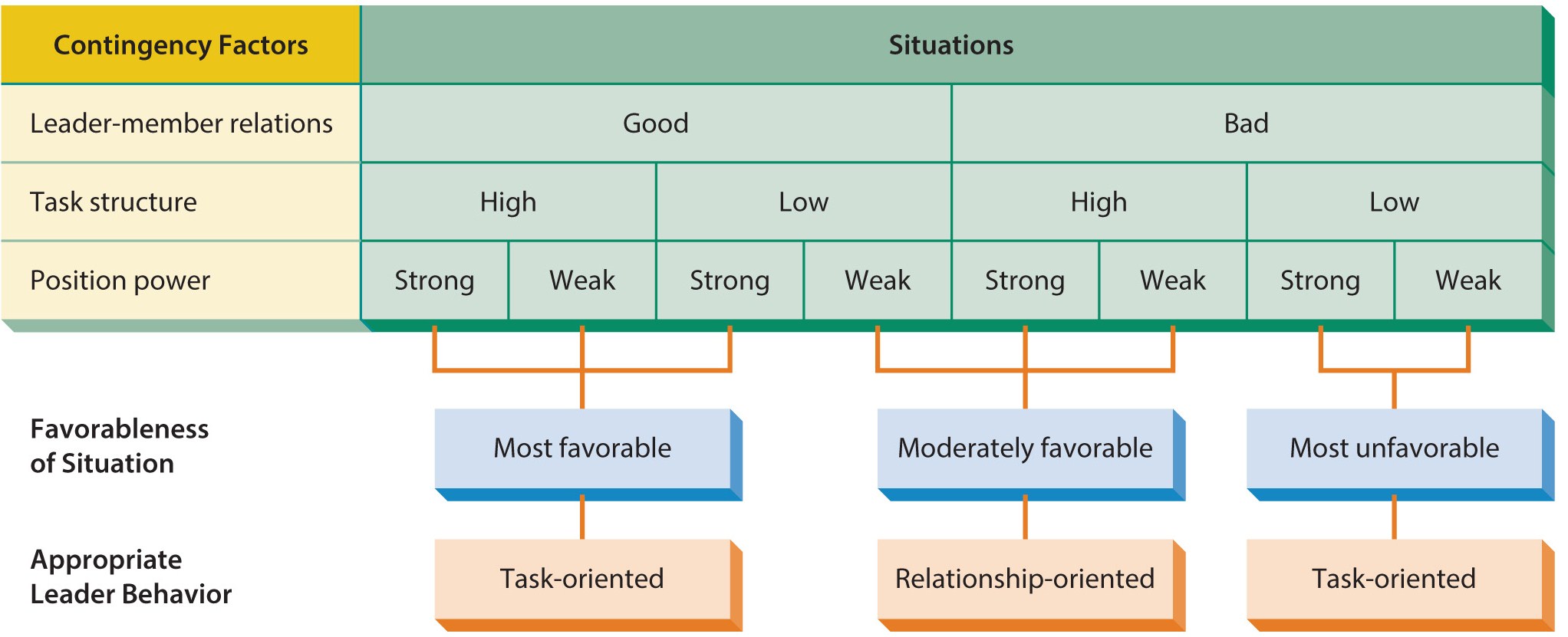 Though Fiedler’s theory is often criticized, it was the first to adopt a situational perspective on leadership.
© 2017 Cengage Learning. All rights reserved. May not be copied, scanned, or duplicated, in whole or in part, except for use as permitted in a license distributed with a certain product or service or otherwise on a password-protected website for classroom use.
LPC Theory
When the situation is highly favorable or highly unfavorable, task oriented leadership is best.
Relationship oriented leaders are best in situations in the middle range.
Fiedler argues the leader’s style is fixed, the situation must change to match the leader.
© 2017 Cengage Learning. All rights reserved. May not be copied, scanned, or duplicated, in whole or in part, except for use as permitted in a license distributed with a certain product or service or otherwise on a password-protected website for classroom use.
Path-Goal Theory
Path-goal theory 
says the primary functions of a leader are to make desired rewards available and to clarify the kinds of behavior that will lead to rewards.
Identifies four kinds of leader behavior.
Directive leader behavior.
Supportive leader behavior.
Participative leader behavior.
Achievement-oriented leader behavior.
Assumes leaders can change their style.
© 2017 Cengage Learning. All rights reserved. May not be copied, scanned, or duplicated, in whole or in part, except for use as permitted in a license distributed with a certain product or service or otherwise on a password-protected website for classroom use.
Path-Goal Theory
Path-goal theory suggests the appropriate leadership style depends on two factors.
The personal characteristics of subordinates.
Their perceptions of their abilities and their locus of control.
Environmental characteristics of the workplace.
Task structure, the formal authority system or the nature of the work group.
© 2017 Cengage Learning. All rights reserved. May not be copied, scanned, or duplicated, in whole or in part, except for use as permitted in a license distributed with a certain product or service or otherwise on a password-protected website for classroom use.
Figure 16.4
The Path-Goal Framework
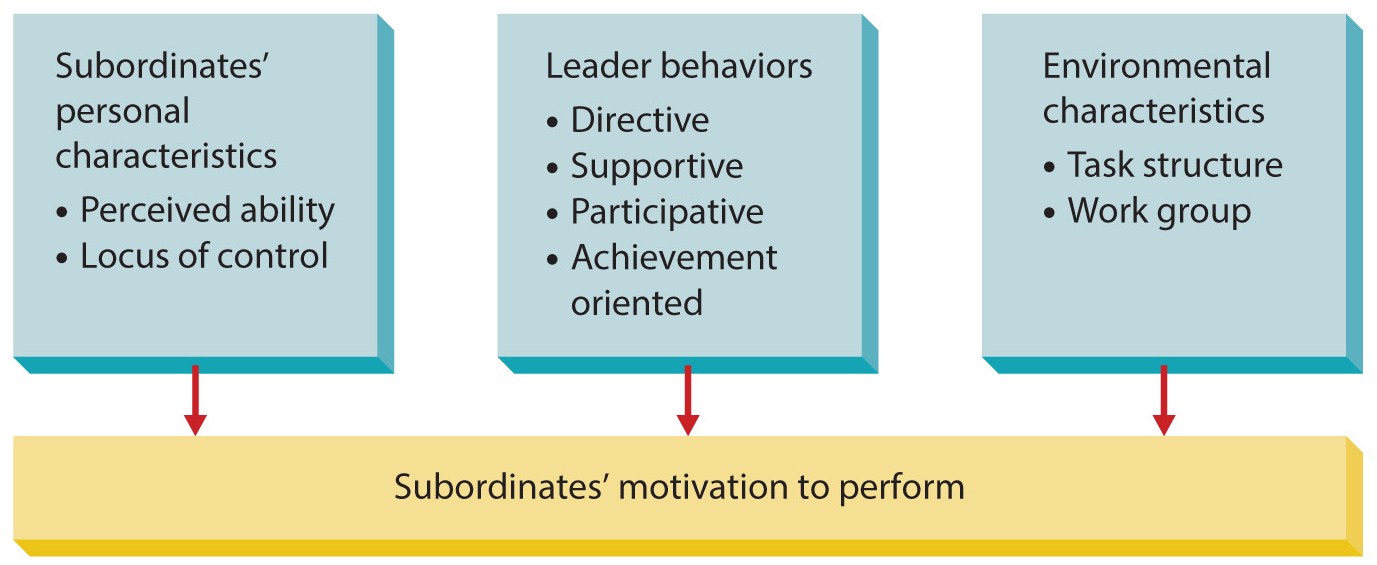 © 2017 Cengage Learning. All rights reserved. May not be copied, scanned, or duplicated, in whole or in part, except for use as permitted in a license distributed with a certain product or service or otherwise on a password-protected website for classroom use.
Vroom’s Decision Tree Approach
Vroom’s decision tree approach 
uses a situational model of leader behavior to predict what kinds of situations call for what degrees of group participation.
Suggests managers use one of two different decision trees.
The ends of the tree branches represent different levels or subordinate participation.
Supported by research but complex.
© 2017 Cengage Learning. All rights reserved. May not be copied, scanned, or duplicated, in whole or in part, except for use as permitted in a license distributed with a certain product or service or otherwise on a password-protected website for classroom use.
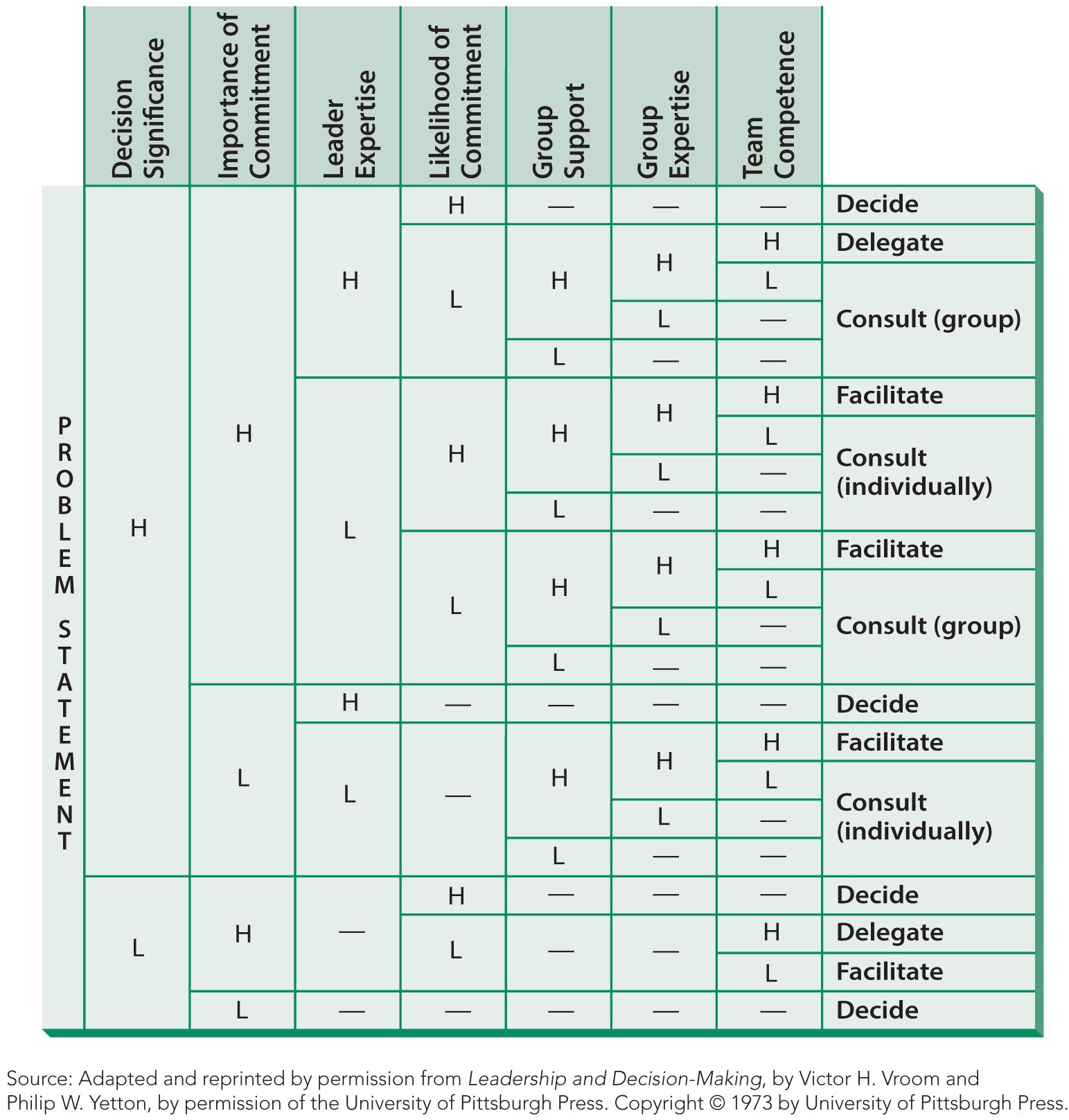 Figure 16.5
Vroom’s Time-Driven Decision Tree
© 2017 Cengage Learning. All rights reserved. May not be copied, scanned, or duplicated, in whole or in part, except for use as permitted in a license distributed with a certain product or service or otherwise on a password-protected website for classroom use.
Figure 16.6
Vroom’s Development-Driven Decision Tree
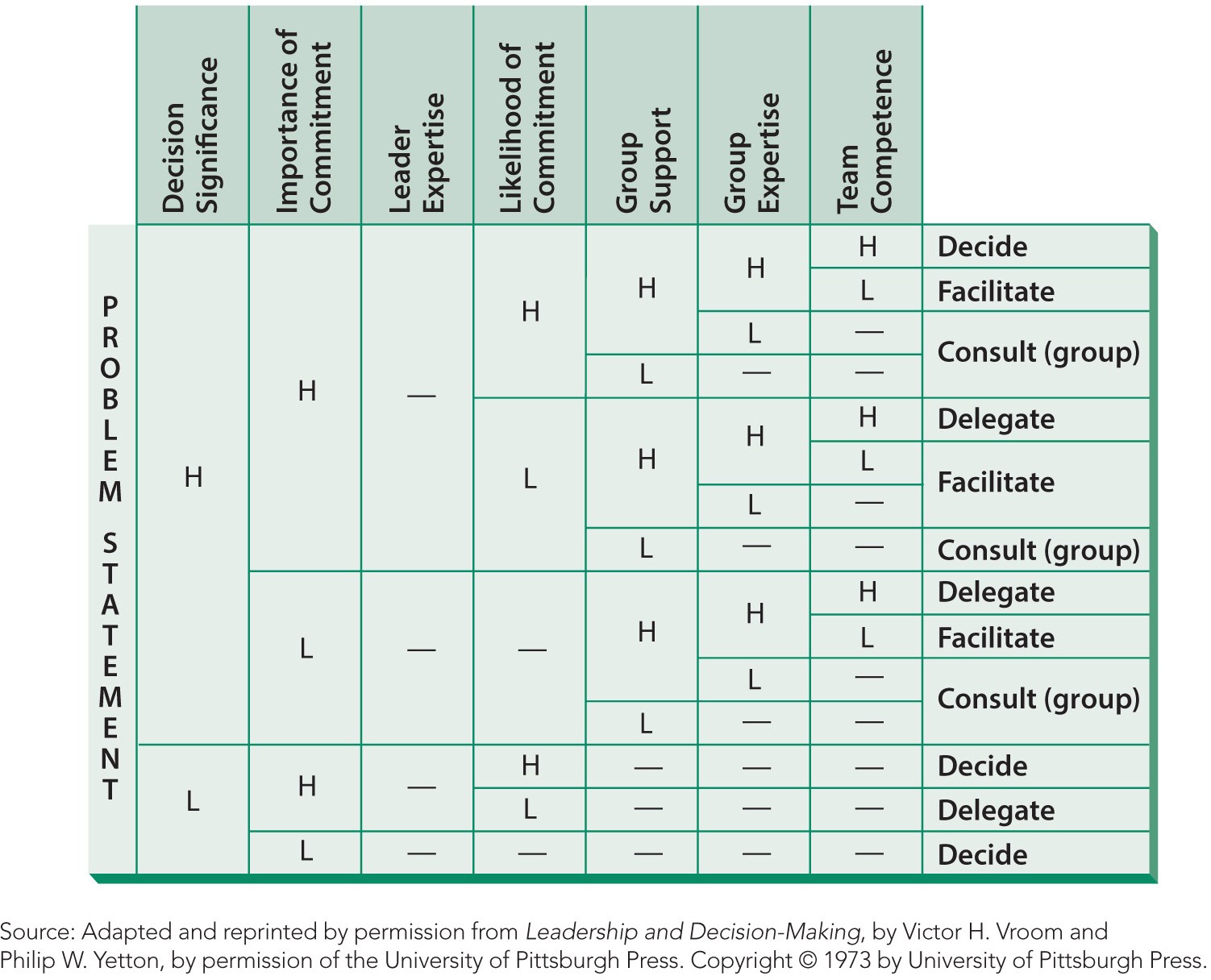 Used when the leader is more interested in developing employees.
© 2017 Cengage Learning. All rights reserved. May not be copied, scanned, or duplicated, in whole or in part, except for use as permitted in a license distributed with a certain product or service or otherwise on a password-protected website for classroom use.
The Leader-Member Exchange Approach
Leader-member exchange (LMX) model
stresses that leaders have different kinds of relationships with different subordinates.
Each superior-subordinate pair is a “vertical dyad.”
Those close to the manager are “the in-group” who receive better treatment than “the out-group.”
© 2017 Cengage Learning. All rights reserved. May not be copied, scanned, or duplicated, in whole or in part, except for use as permitted in a license distributed with a certain product or service or otherwise on a password-protected website for classroom use.
Related Approaches to Leadership
Substitutes for leadership 
identifies situations in which leader behaviors are neutralized or replaced by characteristics of subordinates, the task, and the organization.
Highly experienced employees know what to do.
Simple tasks require little leadership.
Formal and inflexible policies are organizational characteristics that substitute for leadership.
© 2017 Cengage Learning. All rights reserved. May not be copied, scanned, or duplicated, in whole or in part, except for use as permitted in a license distributed with a certain product or service or otherwise on a password-protected website for classroom use.
Related Approaches to Leadership
Charismatic leaders:
Envision the future and have high expectations.
Use enthusiasm and prior success to energize others.
Support and express confidence in others.
© 2017 Cengage Learning. All rights reserved. May not be copied, scanned, or duplicated, in whole or in part, except for use as permitted in a license distributed with a certain product or service or otherwise on a password-protected website for classroom use.
Related Approaches to Leadership
Transformation leaders are vital to the success of business due to rapid change and turbulent environments..
© 2017 Cengage Learning. All rights reserved. May not be copied, scanned, or duplicated, in whole or in part, except for use as permitted in a license distributed with a certain product or service or otherwise on a password-protected website for classroom use.
Emerging Approaches to Leadership
Strategic leadership 
is the capability to understand the complexities of both the organization and its environment 
and to lead change in the organization in order to achieve and maintain a superior alignment between the organization and its environment.
This new concept relates leadership to the role of top management.
Effective when leaders deeply understand the business, and its environment.
© 2017 Cengage Learning. All rights reserved. May not be copied, scanned, or duplicated, in whole or in part, except for use as permitted in a license distributed with a certain product or service or otherwise on a password-protected website for classroom use.
Emerging Approaches to Leadership
Cross-cultural leadership
Effective cross-cultural leaders understand cultural and national differences.
As organizations become more global and internally diverse, this importance will grow.
Ethical leadership
Managers must demonstrate sound ethical principles and serve as ethical role models.
Businesses must hire ethical leaders and hold them accountable for their actions.
© 2017 Cengage Learning. All rights reserved. May not be copied, scanned, or duplicated, in whole or in part, except for use as permitted in a license distributed with a certain product or service or otherwise on a password-protected website for classroom use.
Political Behavior in Organizations
May be directed upward, downward, or laterally.
Top levels thought to be more political than lower levels.
© 2017 Cengage Learning. All rights reserved. May not be copied, scanned, or duplicated, in whole or in part, except for use as permitted in a license distributed with a certain product or service or otherwise on a password-protected website for classroom use.
Common Political Behaviors
Inducement occurs when something is given in return for support.
Persuasion relies on manipulation of logic and emotions.
Creation of an obligation occurs when a manager does a favor in hopes of receiving one in return.
Coercion is the use of force.
© 2017 Cengage Learning. All rights reserved. May not be copied, scanned, or duplicated, in whole or in part, except for use as permitted in a license distributed with a certain product or service or otherwise on a password-protected website for classroom use.
Impression Management
People engage in impression management for a variety of reasons.
© 2017 Cengage Learning. All rights reserved. May not be copied, scanned, or duplicated, in whole or in part, except for use as permitted in a license distributed with a certain product or service or otherwise on a password-protected website for classroom use.
Impression Management
Impression management is used to:
further someone’s career,
receive rewards or promotions, 
garner attractive job assignments,
boost someone’s self-esteem, or
gain power and control.
Appearance and association are mechanisms to manage perception.
© 2017 Cengage Learning. All rights reserved. May not be copied, scanned, or duplicated, in whole or in part, except for use as permitted in a license distributed with a certain product or service or otherwise on a password-protected website for classroom use.
Managing Political Behavior
Be aware that others may assume your motives are political, even if they are not.
Give subordinates autonomy, responsibility, challenges, and feedback to reduce politics.
Avoid using power if possible.
Get disagreements out in the open.
Avoid covert activities.
Keep performance evaluations transparent, tie rewards directly to performance and minimize competition among managers for resources.
© 2017 Cengage Learning. All rights reserved. May not be copied, scanned, or duplicated, in whole or in part, except for use as permitted in a license distributed with a certain product or service or otherwise on a password-protected website for classroom use.
Summary
The chapter began by characterizing the nature of leadership.
The chapter then discussed three major approaches to studying leadership:
traits, behaviors, and situations.
The chapter then examined other perspectives on leadership.
The chapter concluded by describing another approach to influencing others, political behavior in organizations.
© 2017 Cengage Learning. All rights reserved. May not be copied, scanned, or duplicated, in whole or in part, except for use as permitted in a license distributed with a certain product or service or otherwise on a password-protected website for classroom use.